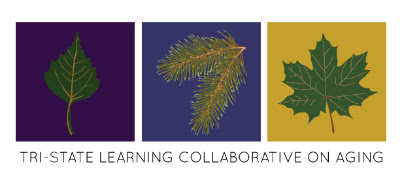 Welcome to
Today’s Webinar
Power of Planning 2.0
Bringing it Back to Our Communities
Tri-State Learning Collaborative on Aging
Our mission: Increasing the collective impact of aging in place initiatives through shared learning in New Hampshire, Maine & Vermont
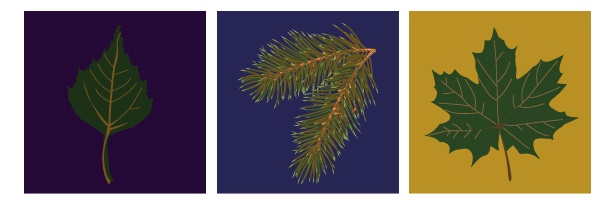 Thank you to our Funders!
www.agefriendly.community
Announcements


Next Webinar:
May 29, 2018 | Advocacy Issues on Fire

Spring Summit:
June 20, 2018 | Embracing the Options
Fireside Inn, Lebanon NH

Social Media:
Follow Us on Facebook 
(Tri State Learning Collaborative on Aging)
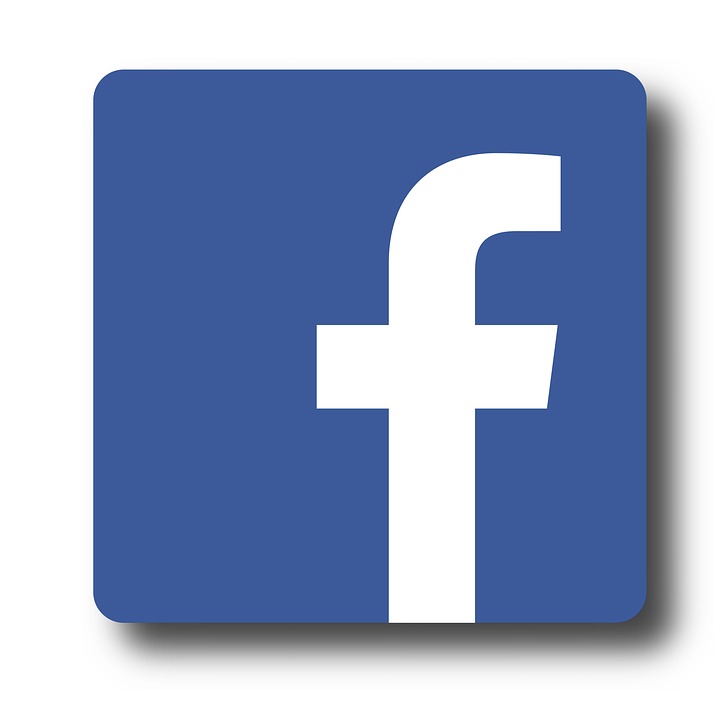 Webinar Housekeeping
Audio issues?
Try calling in using your telephone!
To be unmuted
click here & 
virtually raise your hand
Send questions to us by typing them in here.
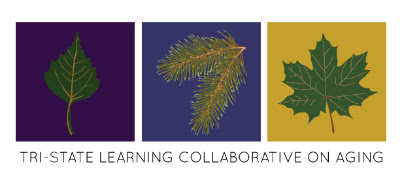 Today’s Webinar
The Power of Planning:
Bringing it Back to Our Communities
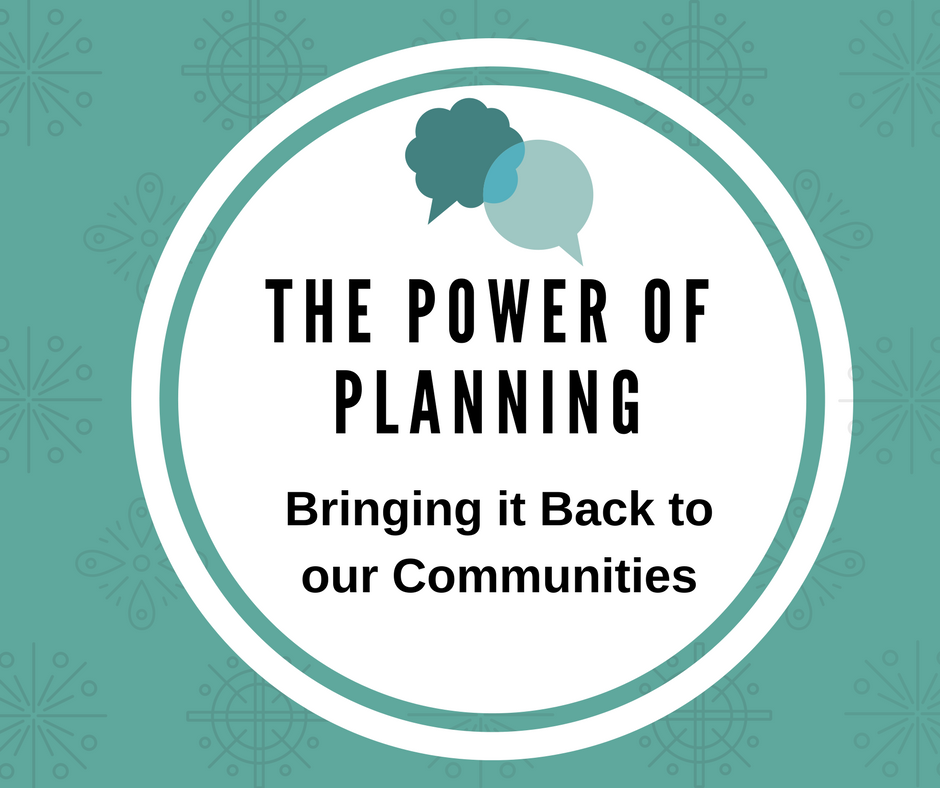 Agenda OverviewA Range of Tools and Resources - Martha TeccaImplementation in your Community - Bill McPeck Challenges with Implementation - Jane Nyce
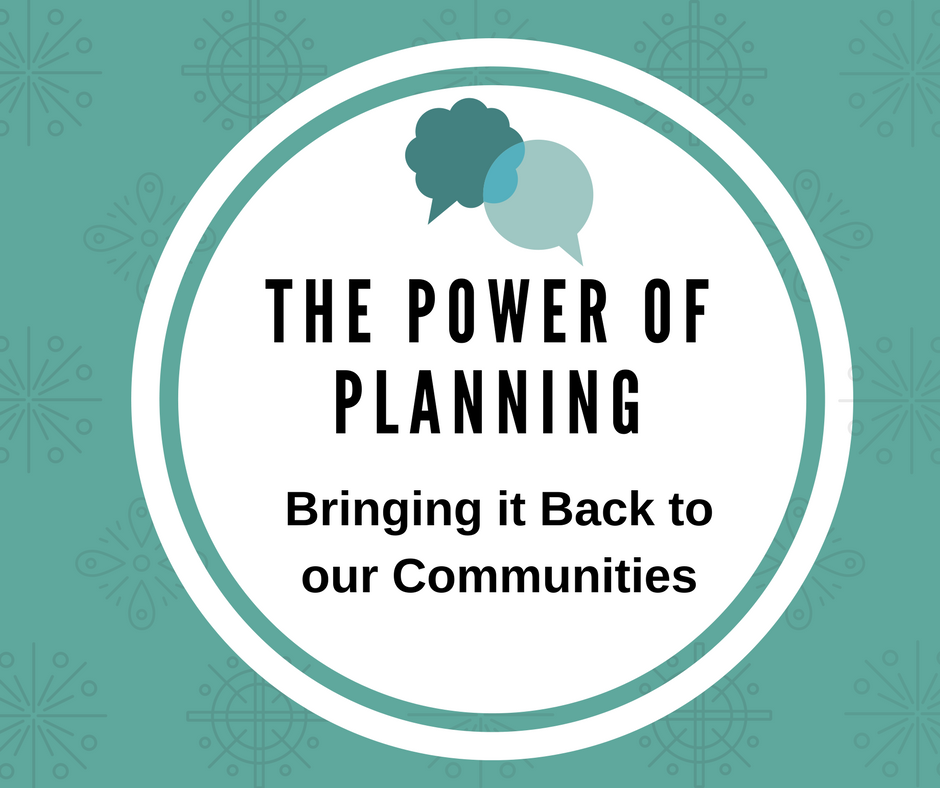 Promoting Life Planning - Considerations
Programmatic approaches to the conversation about planning
Group conversations in community
One-to-one conversations “trained” 
Encouraging one-to-one and family conversations
Focus of planning
Specific plans (Advance Directives, Financial, EOL)
Broader life planning … what matters most? 
Program focus
Embracing one approach/tool
Introducing a variety of tools to spread
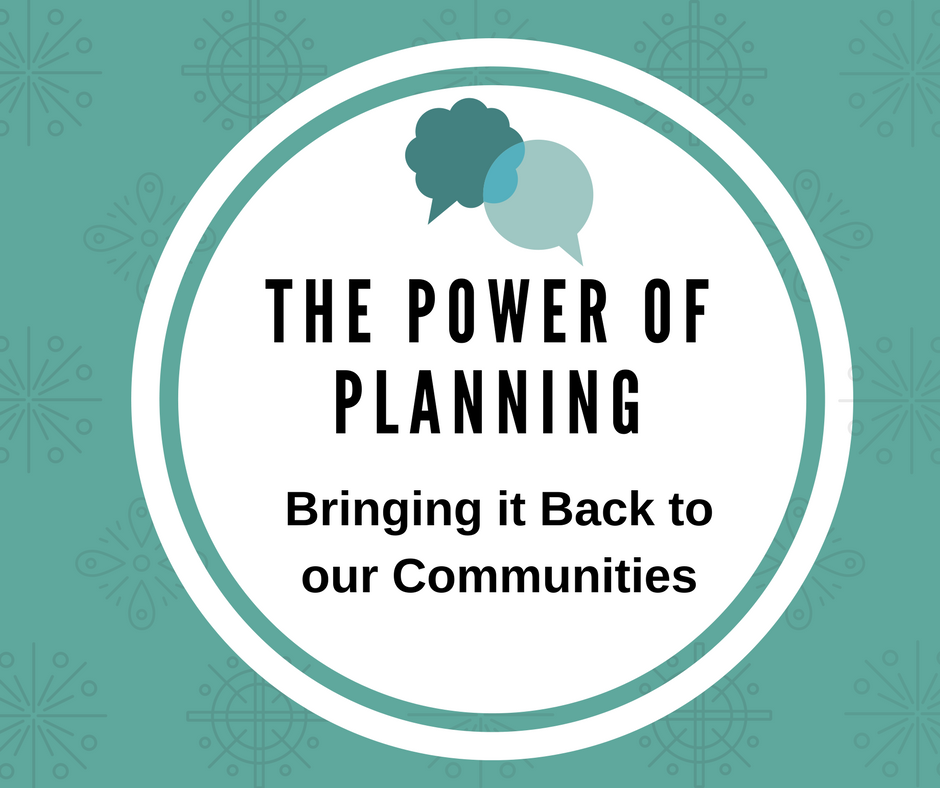 Some Tools to Support Planning Conversations
UNH Home and Living Community Guide 
https://drive.google.com/open?id=1DCtr7dtR5C5c-9SfjQyeHZfaJbJe-rCi

Tools for Aging with Dignity Course
http://www.unitedvalleyinterfaithproject.org/aging
Conversation guides and games to begin important and meaningful discussions.
http://www.commonpractice.com/
 
Tools to support having end-of-life discussions.
https://theconversationproject.org/
http://deathoverdinner.org/
http://deathcafe.com/
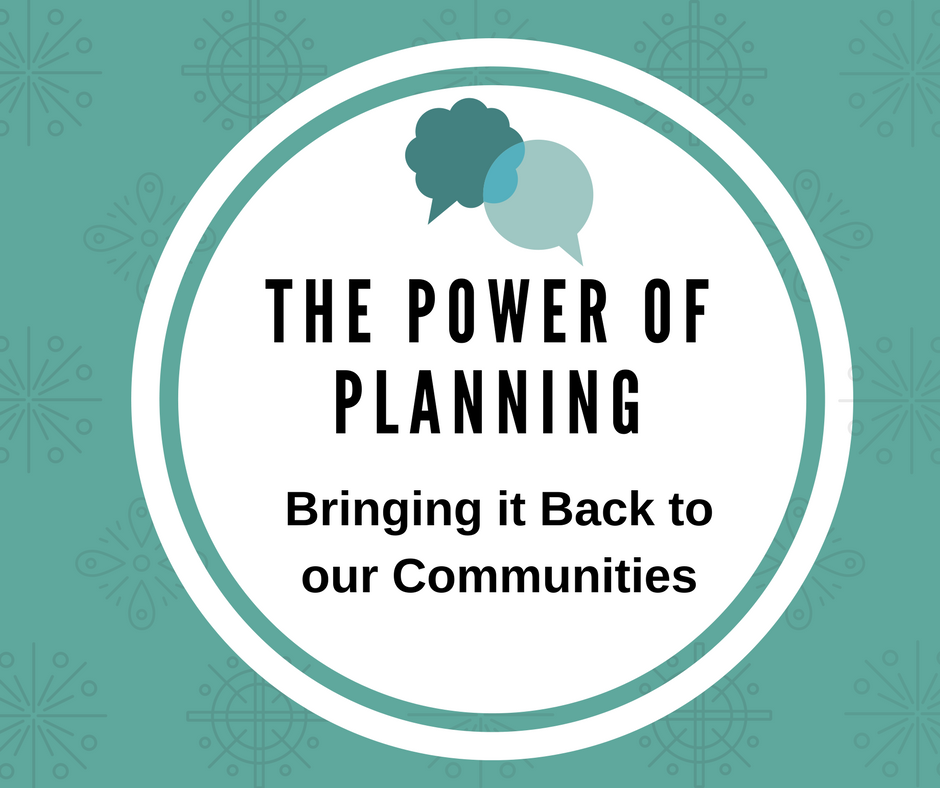 Implementing Planning Approaches in the Community
How do you get these tools adopted in your community?

Once you get buy in to use the tools, how do you go about having these conversations with the seniors?  

Examples, Ideas, Brainstorm, Share
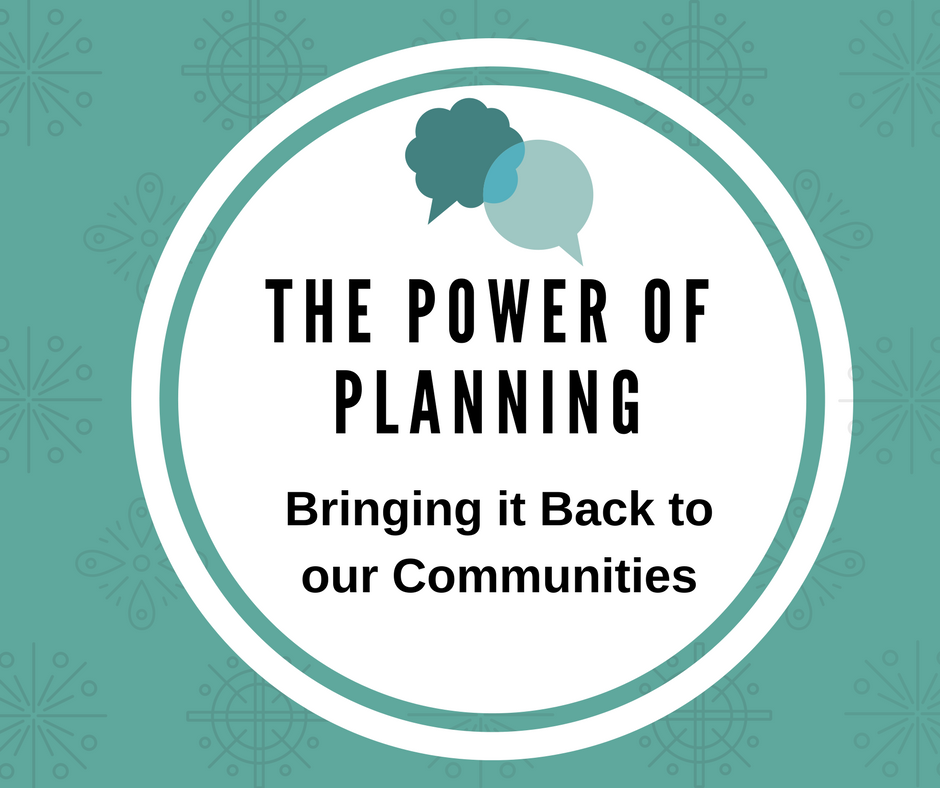 Implementation Challenges and Successes – Sharing
Program implementation challenges?

Challenges with initiating individual conversations? 

What are some ways those challenges have been overcome?
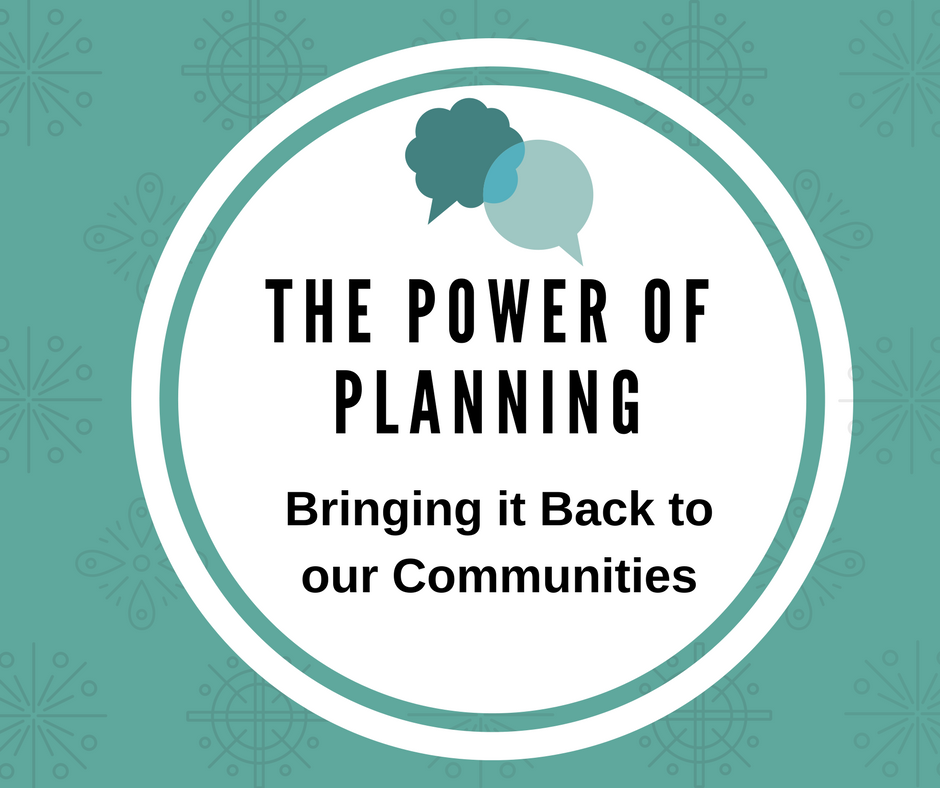 Thank You for joining us!

Slides & evaluation will be 
	 sent out later today. 

Recorded webinar will available 
	 within 24 hours.


www.agefriendly.community
patriciafkimball@gmail.com
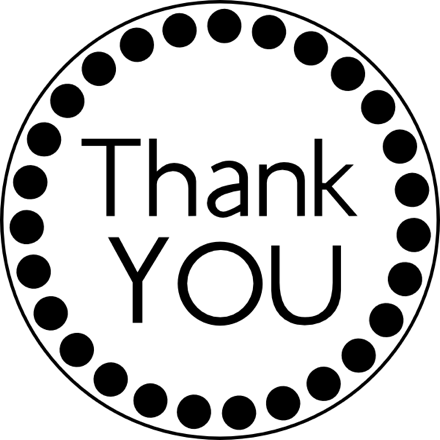